Тема: Матеріальна відповідальність

Викладач: Омельянчик Сергій Володимирович
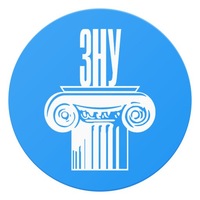 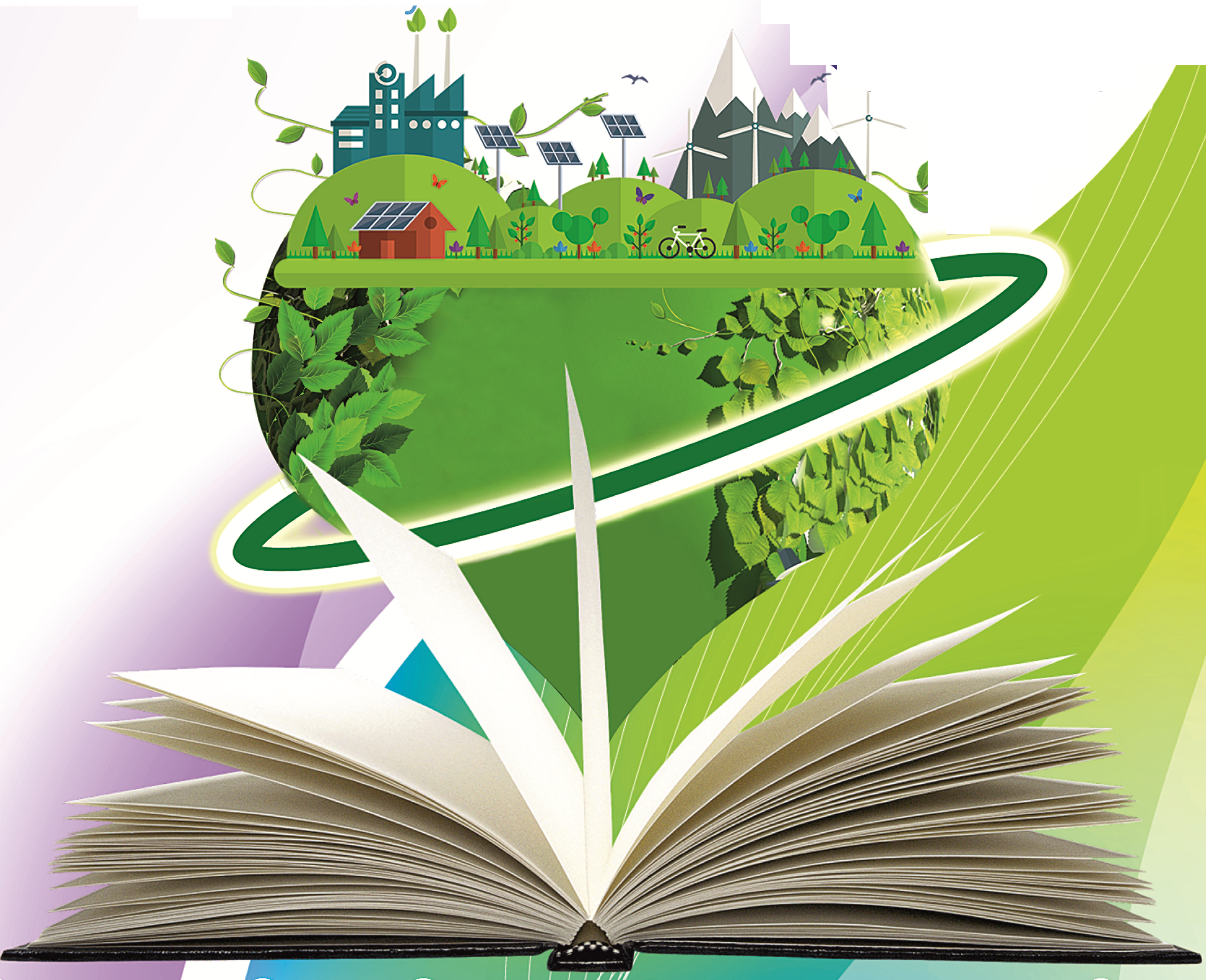 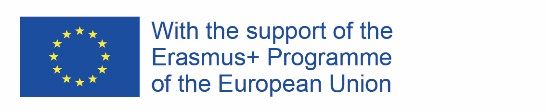 План
1. Поняття та загальна характеристика матеріальної відповідальності, її відмінність від цивільно-правової відповідальності.
2. Підстави та умови матеріальної відповідальності.
3. Види матеріальної відповідальності працівників.
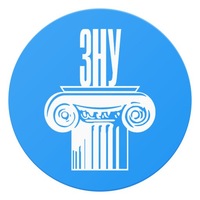 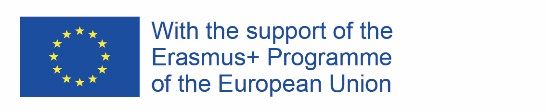 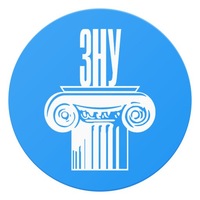 Поняття матеріальної відповідальності
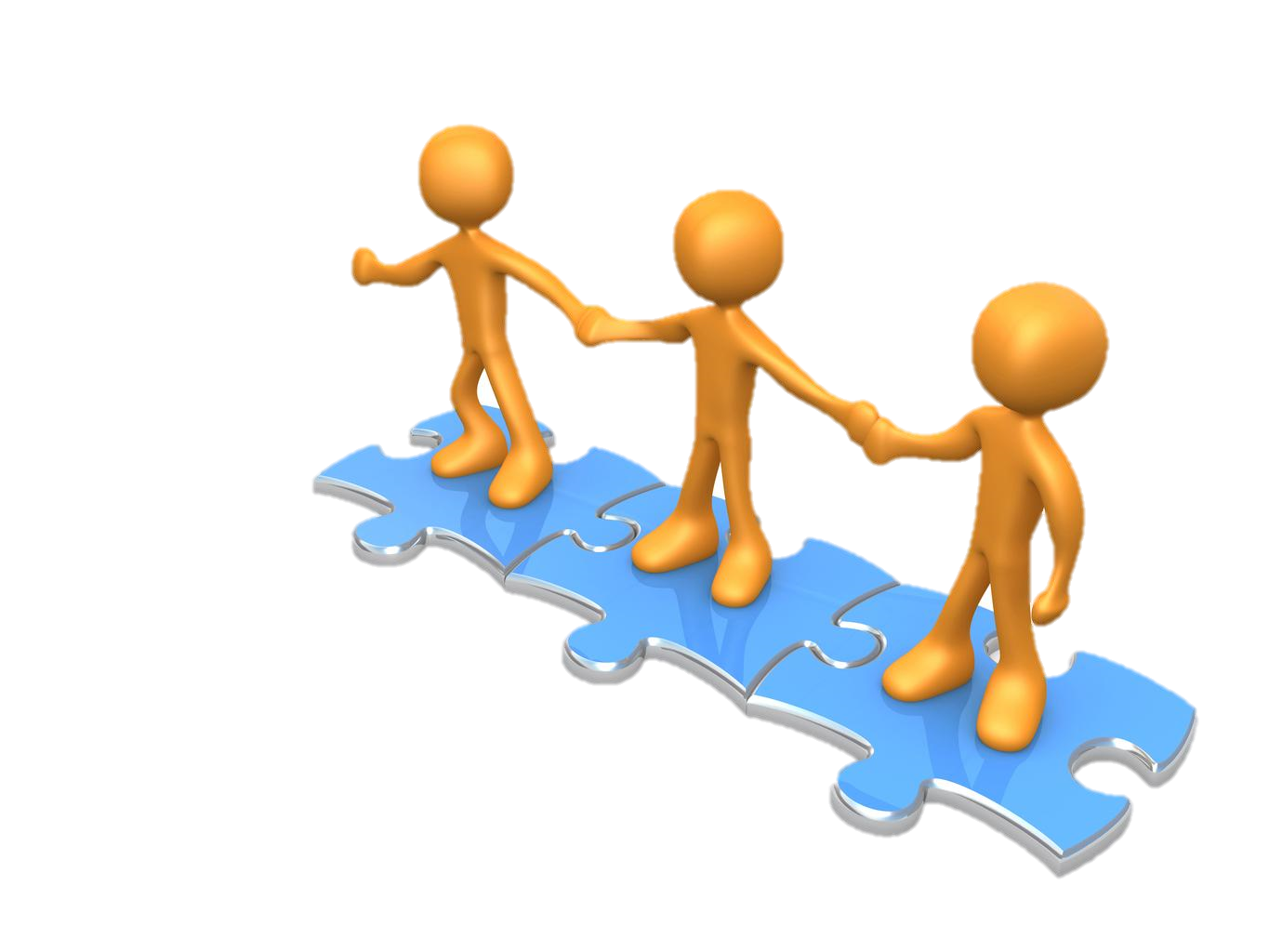 Вiдповiдно до ст. 13 Конституцiї України держава забезпечує захист прав усiх суб’єктiв права власностi, їх рiвнiсть перед законом. Механiзм, за допомогою якого забезпечується виконання конституцiйної норми закрiплений, окрiм цивiльного, господарського права, в нормах трудового права про матерiальну вiдповiдальнiсть.
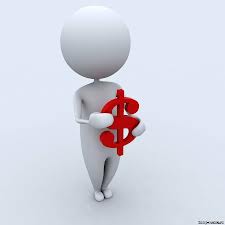 Вiдповiдно до ст. 130 КЗпП працiвники несуть матерiальну вiдповiдальнiсть за шкоду, заподiяну пiдприємству, установi, органiзацiї внаслiдок порушення покладених на них обов’язкiв.
Матеріальна відповідальність
Матеріальна відповідальність - юридична відповідальність, яка полягає у двосторонньому взаємному зобов'язанні найнятого працівника і власника або уповноваженого ним органу відшкодувати винною стороною шкоду, заподіяну при виконанні трудових обов'язків, у встановленому законом розмірі і порядку.
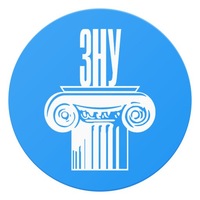 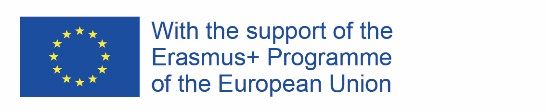 Законодавство
гл. IX КЗпП України “Гарантії при покладенні на працівника матеріальної відповідальності за шкоду, заподіяну підприємству, установі, організації”
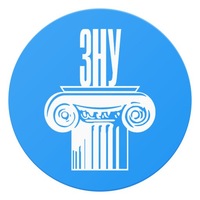 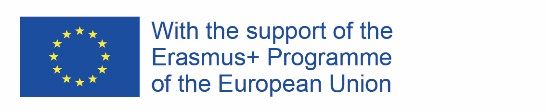 Законодавство
Закон України "Про визначення розмірів збитків, завданих підприємству, установі, організації розкраданням, знищенням (псуванням), недостачею або втратою дорогоцінних металів, дорогоцінного каміння та валютних цінностей" від 6 червня 1995 р.
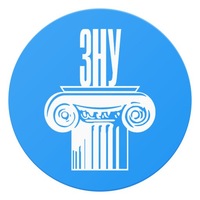 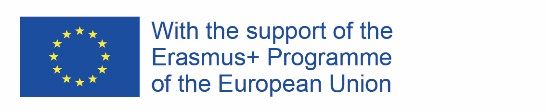 Законодавство
постанова Держкомпраці СРСР від 28 грудня 1977 р. №447/24 “Про затвердження переліку посад і робіт, що заміщуються або що виконуються працівниками, з якими підприємством, установою, організацією можуть укладатися письмові договори про повну матеріальну відповідальність за незабезпечення збереження цінностей, переданих їм для зберігання, обробки, продажу, перевезення або застосування в процесі виробництва, а також типового договору про повну індивідуальну матеріальну відповідальність”
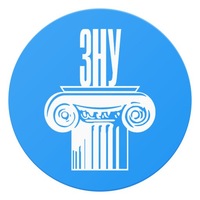 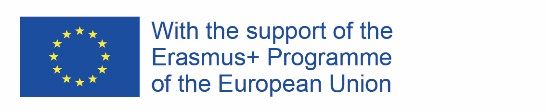 Законодавство
Переліком робіт, при виконанні яких може запроваджуватися колективна (бригадна) матеріальна відповідальність, затв. наказом Міністерства праці України від 12 травня 1996 р. №43.
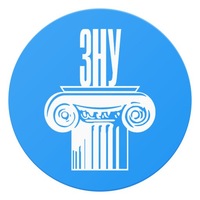 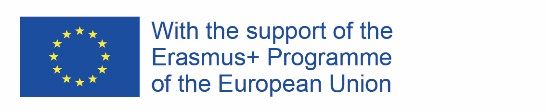 Законодавство
При застосуванні зазначених нормативно-правових актів слід керуватися Постановами Пленуму Верховного Суду України: “Про судову практику в справах відшкодування шкоди, заподіяної підприємствам, установам, організаціям їх працівниками” від 29 грудня 1992 р. №14; “Про практику розгляду судами трудових спорів” від 6 листопада 1992 р. №9; “Про судову практику в справах відшкодування моральної (немайнової) шкоди” від 31 березня 1995 р. №4.
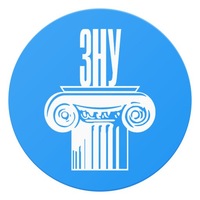 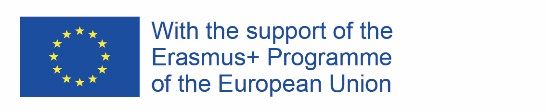 Відмінність матеріальної відповідальності по трудовому праву від майнової відповідальності, передбаченої нормами цивільного права
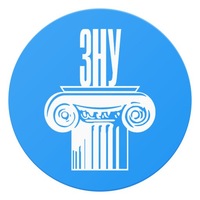 Підстави та умови матеріальної відповідальності
Підставою притягнення працівника до матеріальної відповідальності є вчинення ним трудового правопорушення, що завдало шкоди майну роботодавця.
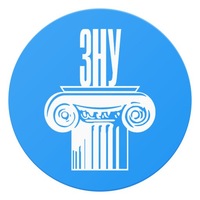 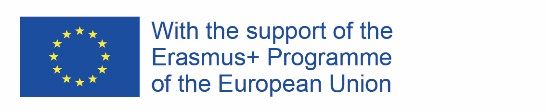 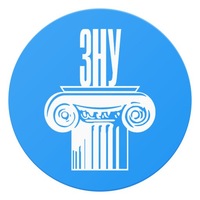 Відповідальність встановлюється лише за пряму дійсну шкоду
Шкода має бути заподіяна винними, протиправними діями працівника
Умови покладення на працівника матеріальної відповідальності
Не обов’язкове попереднє притягнення працівника до іншого виду відповідальності
ВІДПОВІДАЛЬНІСТЬ ВИКЛЮЧАЄТЬСЯ
1. Шкода, віднесена до категорії нормального виробничо-господарського ризику
2. Неодержані підприємством, установою, організацією прибутки
3. Шкода, заподіяна працівником у стані крайньої необхідності
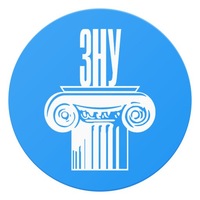 Види матеріальної відповідальності
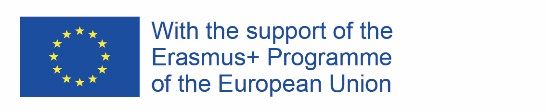 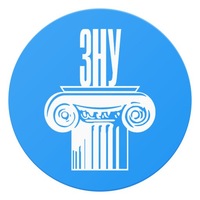 Різновиди повної матеріальної відповідальності
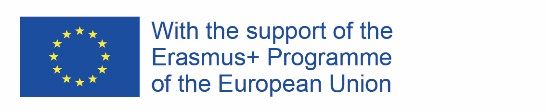 Основний вид матеріальної відповідальності працівника - обмежена матеріальна відповідальність, яка  полягає  в обов'язку працівника, з вини якого було заподіяно шкоду, відшкодувати власникові ( уповноваженому ним органу) пряму дійсну шкоду, але не більше його середнього місячного заробітку.
Обмежену матеріальну відповідальність несуть (ст.133 КЗпП):
— працівники — за ушкодження або знищення через недбалість матеріалів (напівфабрикатів, виробів), у тому числі при їх виготовленні; інструментів, вимірювальних приладів, спецодягу та інших предметів, виданих підприємством у користування.
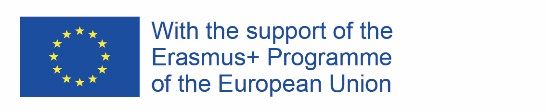 Повна матеріальна відповідальність
Повна матеріальна відповідальність працівників у розмірі заподіяної шкоди без будь-якого обмеження передбачена ст.134 КЗпП України. Перелік підстав притягнення до повної матеріальної відповідальності, що міститься в цій статті, є вичерпним.
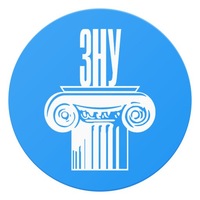 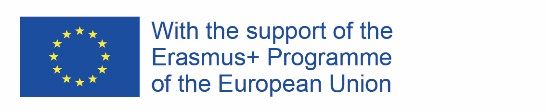 Укладення договору про взяття на працівника повної матеріальної відповідальності
Майно одержане під звіт за разовою довіреністю
Шкоди завдано умисним зіпсуттям або знищенням інструментів, виробів і т.п.
Шкоди завдано працівником у нетверезому стані
Випадки повної матеріальної відповідальності
Ст.134 КЗпП
Відповідно до законодавства на працівника покладено повну матеріальну відповідальність
Шкоди завдано не при виконанні трудових обов’язків
Шкоди завдано діями працівника, які мають ознаки діянь, переслідуваних у кримінальному порядку
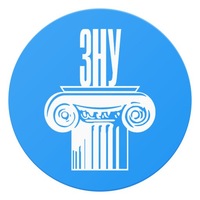 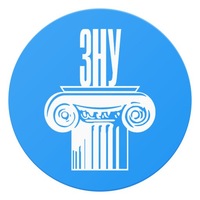 Договори про повну матеріальну відповідальність
Умови:
працівнику виповнилося 18 років
посада або робота працівника пов’язані зі зберіганням, обробкою, продажем, перевезенням, застосуванням цінностей
укладення відповідно до типового договору і переліку посад, затверджених Кабінетом Міністрів України

Наслідок укладання для працівника:
у разі втрати цінностей працівник повинен відшкодувати шкоду в повному обсязі, навіть якщо він перевищує заробітну плату
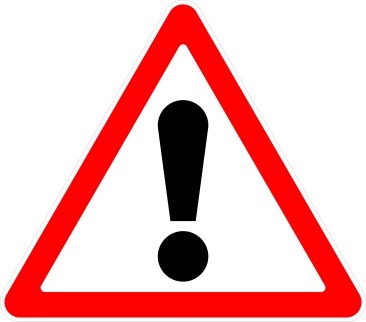 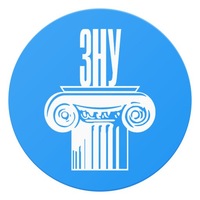 Постанова Держкомпраці СРСР 1977 року № 447/24
«Перелік посад і робіт, що заміщаються чи виконуються робітниками, з якими підприємством, установою, організацією можуть укладатися письмові договори про повну матеріальну відповідальність за незабезпечення збереження цінностей, які були передані їм для збереження, обробки, продажу (відпуску), перевезення чи застосування під час виробництва», а також типовий договір про повну індивідуальну матеріальну відповідальність затверджені постановою Держкомпраці СРСР і Секретаріатом ВЦРПС від 28.12.1977 р. № 447/24.
Серед посад, які містяться у переліку, можна виокремити касирів, комендантів будівель, завідувачів магазинів, аптек та їхніх заступників, експедиторів з перевезення вантажів тощо. Серед робіт — приймання, зберігання, оброблення, відпускання ТМЦ на складах, базах, АЗС, гардеробах, приймання від населення усіх видів платежів (фактично вся роздрібна торгівля) тощо.
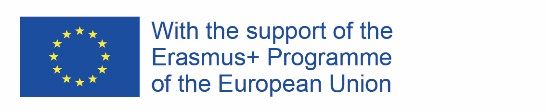 Шкоди завдано не при виконанні трудових обов’язків
Вищий спеціалізований суд України з розгляду цивільних і кримінальних справ у листі «Узагальнення про практику застосування судами законодавства, що регулює матеріальну відповідальність працівників за шкоду, заподіяну роботодавцеві» від 01.09.2015 р. роз’яснив, що положення КЗпП «не під час виконання трудових обов’язків» слід розуміти як самовільне використання працівником майна (обладнання, приладів, машин) власника в особистих цілях та всупереч інтересам власника. Проте така шкода, як заподіяна не під час виконання трудових (службових) обов’язків, підлягає відшкодуванню із застосуванням норм цивільного законодавства (див. п. 18 постанови № 14).
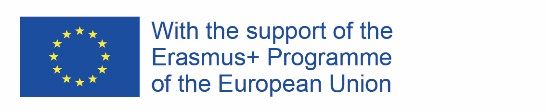 Колективна (бригадна) матеріальна відповідальність
Вона настає при одночасному виконанні таких умов (ст. 1352 КЗпП): (1) працівники спільно виконують роботи, передбачені Переліком № 43 1996 року (Перелік робіт при виконання яких може запроваджуватися колективна матеріальна відповідальність); (2) працівники безпосередньо пов’язані з обробкою, продажем (випуском), перевезенням або використанням у процесі виробництва переданих їм цінностей; (3) неможливо розмежувати матеріальну відповідальність кожного працівника й укласти з ним договір про повну індивідуальну матеріальну відповідальність.
Зауважте, письмовий договір про колективну матеріальну відповідальність укладають між підприємством та всіма членами колективу (бригади).
Заподіяну колективом шкоду підприємству розподіляють між членами колективу пропорційно місячній тарифній ставці (посадовому окладу) і фактично відпрацьованому часу за період від останньої інвентаризації до дня виявлення шкоди.
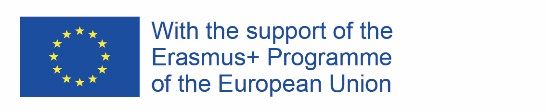 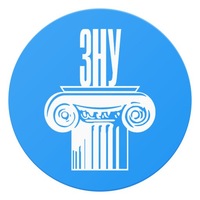 Підвищена матеріальна відповідальність
Підвищена матеріальна відповідальність передбачена Законом № 217 як спеціальний захід, направлений на забезпечення збереження окремих видів майна та цінностей, а саме: дорогоцінних металів, каміння та валютних цінностей. 
Відповідно до ст. 1 Закону № 217, матеріальну відповідальність несуть працівники, які виконують операції, пов’язані із закупівлею, продажем, обліком, перевезенням, доставкою чи використанням у процесі виробництва дорогоцінних металів і дорогоцінного каміння, ювелірних побутових і промислових виробів, відходів і брухту, що містять дорогоцінні метали та дорогоцінне каміння, а також валютні операції.
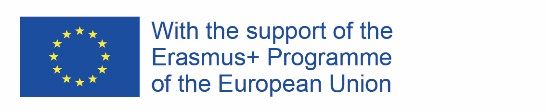 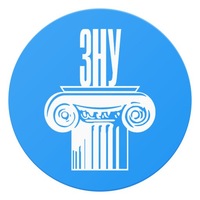 Закон України №217 від 6.06.1995 року
«Про визначення розміру збитків, завданих підприємству, установі, організації розкраданням, знищенням (псуванням), недостачею або втратою дорогоцінних металів, дорогоцінного каміння та валютних цінностей»
Зокрема збитки, пов’язані з дорогоцінними металами, дорогоцінним камінням, визначаються у подвійному розмірі їхньої вартості, огранованого дорогоцінного каміння, ювелірних виробів — у потрійному розмірі, іноземної валюти, а також платіжних документів та інших цінних паперів в іноземній валюті — у сумі, еквівалентній потрійній сумі (вартості) зазначених валютних цінностей, перерахованій у валюту України за обмінним курсом НБУ на день виявлення завданих збитків.
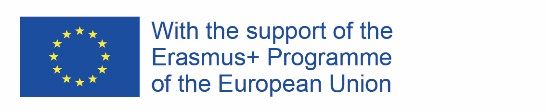 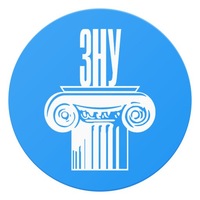 Дякуємо за увагу!
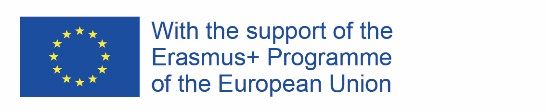